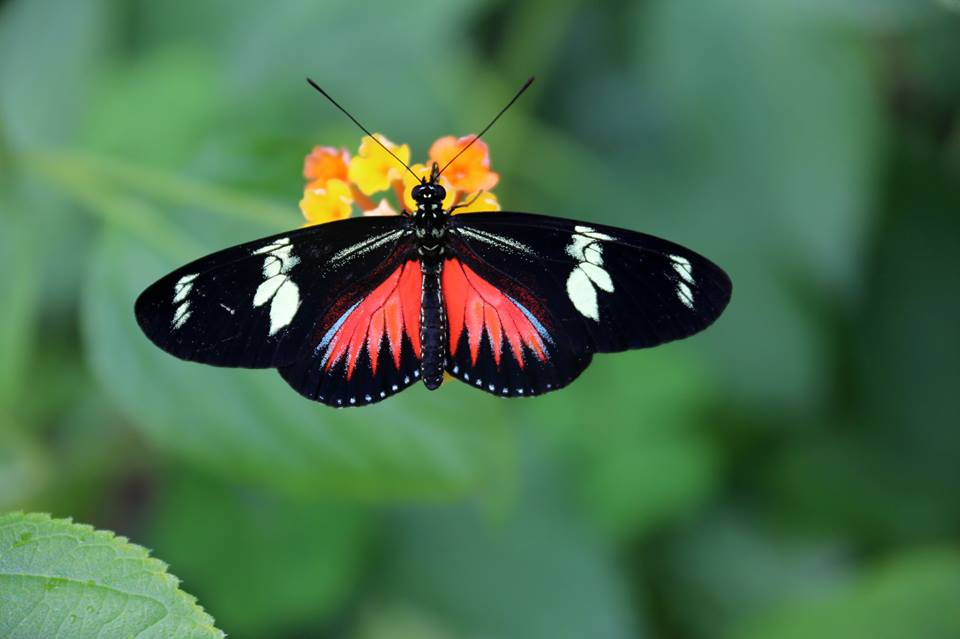 WELCOME
Introduction
Name          : Amina Afroze
Title             : Assistant teacher
Institution    : Foundation School
                     6/6 Block-F, Lalmatia
                     Muhammadpur Thana
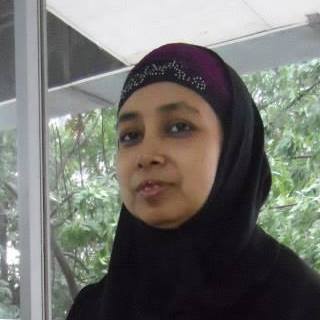 Class    : Nine 
         Subject  : Biology
         Time      : 40 minutes
Observe the following pictures
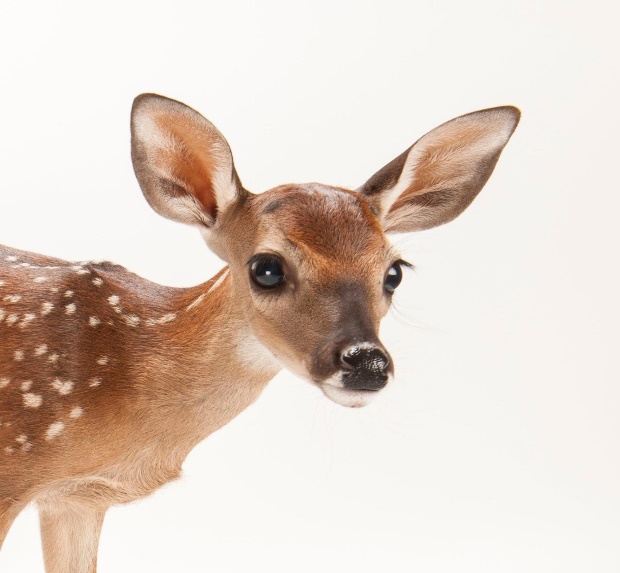 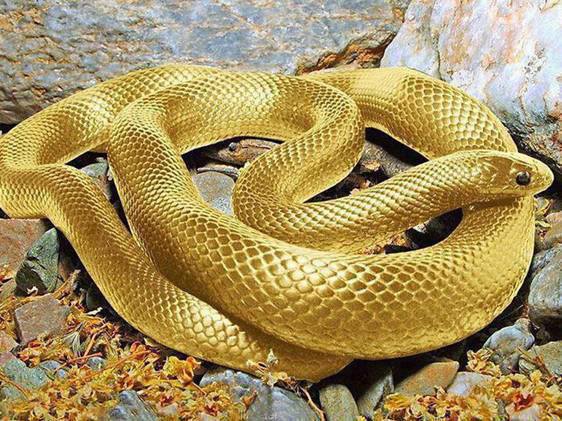 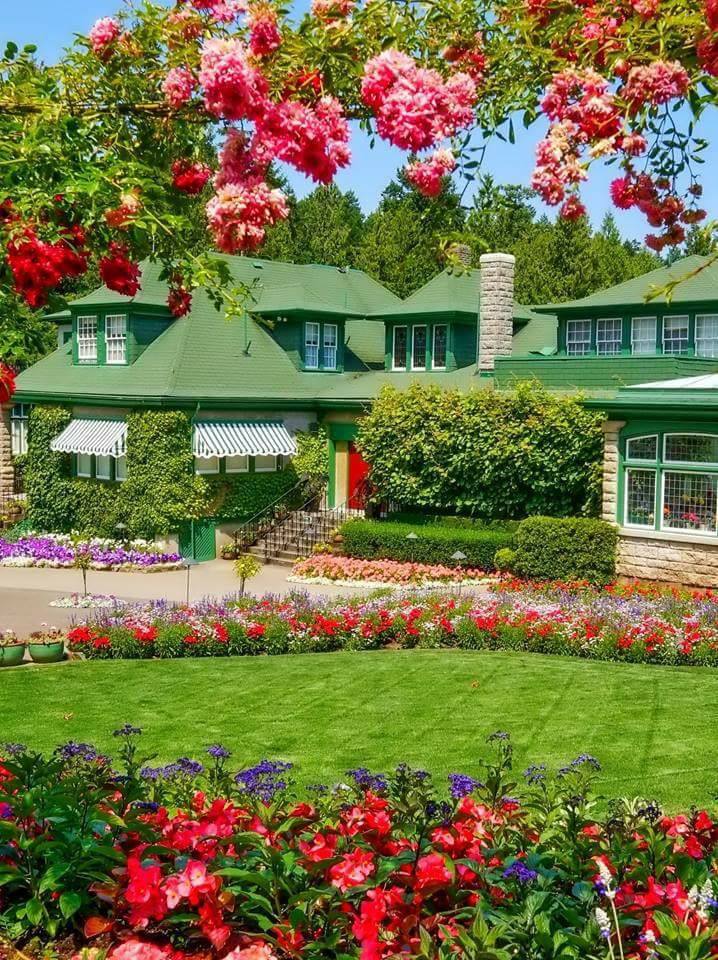 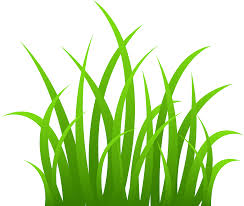 Can you guess anything?
Today’s topic
Classification of Living beings
What will the students will learn 
   from this chapter?

They will be able to know about the names of the animals and plants around us.
2. They will be able to know about the characteristics about 
     the animals and plants around us. 
3. They will be able to know the classification of the living   
    things in the world.
Whole living world                        Margulis
1. Super kingdom-1: Prokaryota       2. Super kingdom-2: Eukaryota 
 a) kingdom-1:Monera                                        a) kingdom-2: Protista
                                                                      b) kingdom-3: Fungi
                                                                      c) kingdom-4: Plantea 
                                                                      d) kingdom-5: Animalia
kingdom-1:Monera
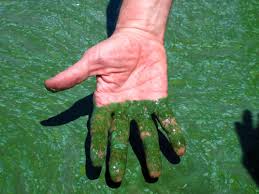 Blue green Algae
Bacteria cell
kingdom-2: Protista
Diatom
Amoeba
kingdom-3: Fungi
Penicillium
Mashroom
kingdom-4: Plantea
Jackfruit Tree
kingdom-5: Animalia
Albert Einstein
Tiger
Group work
Discuss about the characteristics of the 
    living things of the world.
Home work
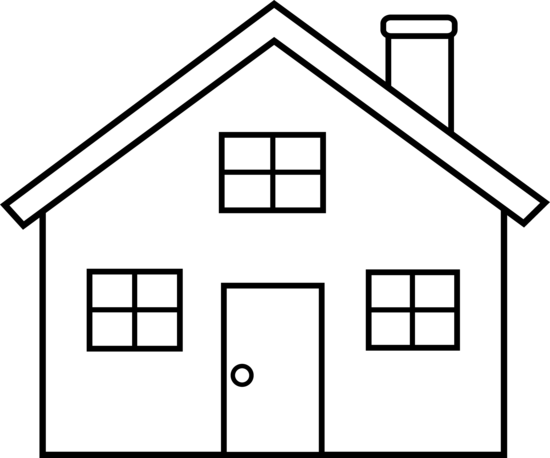 1.Learn the  characteristics of the organism of the groups.
2. Write the characteristics of the kingdom -3.
Thanks to all